Methods 
for the preparation
of Chemical substances
Methods of Chemicals Preparation 
A) Molarity:
Molarity (M): Number of moles in one liter of solution, expressed as M. Unit (mol/L)
M = (no. of mole of solute) / (volume of solution by liter)
M = mole / Vol. (L)
or 
M = (no. of mmole solute) / (volume of solution by milliliter)
M = mmole / Vol. (mL)
and: 
		no. mole = wt. of solute (g) / M.Wt. (g/mol)
Therefore:	M = [Wt. (g)] / [M.Wt. (g/mol) × Vol. (L)]
Or:		M = [Wt. (g) × 1000] / [M.Wt. (g/mol) × Vol. (mL)]
 
Wt. = M x V (mL) x M.Wt. (g/mol) / 1000
1- Preparation of solutions from Solid substances:
Examples:
Q/ Prepare 2 litre of 0.1M from Na2CO3 ?
• Request: How many grams of Na2CO3 is needed and dissolving in 2 liter of water to obtaining 0.1M Na2CO3?
0.1M = 0.1 mole Na2CO3 in one liter of solution
= 0.1 × 2 = 0.2 mole Na2CO3 in 2 liter of solution.
no. of mole = Wt. (g) / M.Wt. (g/mol).
Wt. g = no. of mole × M.Wt.
Wt. of Na2CO3 (g) = 0.2 × [(2×23) + (1×12) + (3×16)] = 21.2 g which is required to dissolved in 2 litre of water to obtain 0.1M Na2CO3 in this volume (2L).
OR
Wt.(gm) = M x V (ml) x M. Wt. (gm/mol) / 1000 
Wt. = 0.1 x 2000 ml x 106 / 1000 = 21.2 g which is required to dissolved in 2 litre of water to obtain 0.1M Na2CO3 in this volume (2L).
Q/ Prepare 0.1M of NaCl in 250ml volume?
- Question requirement is how many grams of solid NaCl is required to prepare 250ml solution.
0.1M = 0.1 mole NaCl in 1000ml of solution
= 0.1 x (250/1000) = 0.025 mole NaCl in 250ml of solution.
no. of mole = Wt. (g) / M.Wt. (g/mole).
Wt. (g) = no. of mole × M.Wt.
Wt. of NaCl (g) = 0.025 × [(1×23) + (1×35.5)] = 1.4625 g NaCl is required to dissolved in 250ml of water to obtain 0.1M NaCl.
OR
Wt.(gm) = M x V (ml) x M. Wt. (gm/mol) / 1000
Wt. (gm) = 0.1 x 250 x 58.5 / 1000 = 1.4625 g NaCl is required to dissolved in 250ml of water to obtain 0.1M NaCl.
Examples:
Explain how we can prepare each of the following solutions:
Prepare 0.2 M BaCl2.2H2O in 500ml.
Prepare 0.03 M CaCl2 in 1L.
Prepare 1×10-3 M CuSO4.5H2O in 100ml.
2-Preparation of solutions from Liquids:
Preparation of solutions from concentrated liquids:
This process was done by two steps:
First step: calculation of molar concentration of concentrated solution (bottle).
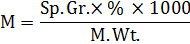 Second step: dilution process.
(M1 * V1) concentrated = (M2 * V2) diluted
M1: From first step
V1: Unknown
M2: Needed molarity (concentration)
V2: Required volume
Ex.1. Prepare 250ml of 2M HNO3 from the traditional solution. The information on the bottle: 69%(w/w) HNO3 , specific gravity 1.42 g/ml, formula weight 63 g/mole.
First step:
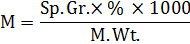 M = [(69/100) × (1.42) × 1000] / [(1×1)+(1×14)+(3×16)]
	M = [(0.69)×(1.42)×1000] / [63]
	M = 15.55 mol/L
Second step: dilution
(M1 V1) concentrated = (M2 V2) diluted
15.55 × V1 = 2 × 250
V1 = (2×250) / 15.55
V1 = 32.15 mL
Ex.2. Describe the preparation of 750 mL of 6.00 M H3PO4 from the commercial reagent that is 86% H3PO4 (W/W) and has a specific gravity of 1.71. 
 
Ex.3. Describe the preparation of 500 mL of 0.0750 M AgNO3 from the solid reagent.
 Ex.4. Describe the preparation of 1.00 L of 0.285 M HCI, starting with a 6.00 M solution of the reagent. 
Ex.5. Describe the preparation of 2.00 L of 0.120 M HCIO4 from the commercial reagent [71.0% HCIO4 (w/w), sp gr 1.67]. 
A.Wt.:
(H=1 , C=12 , N=14 , O=16 , Na=23 , P=31 , S=32 , Cl=35.5 , Ca=40 , Cu=63.5 , Ag=107.9 , Ba=137.3) g/mol